PRESENTATION
LOREM IPSUM
CELJE 15/03/2016
LOREM IPSUM DOLORUM
1.0
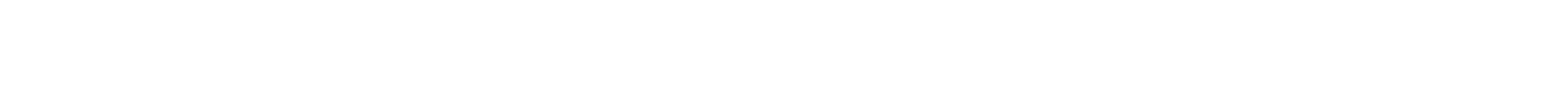 1.1  LOREMIPSUM/Phasellustempor
/ LOREM IPSUM DOLORUM
Lorem ipsum dolor sit amet.
Consectetur adipiscing elit.
Cras ultrices urna consectetur.
Varius pellentesque.
Cum sociis natoque penatibus et magnis.
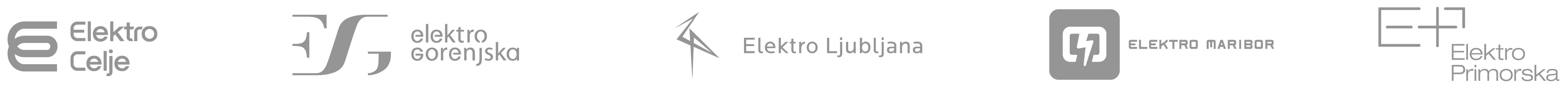 1.1  LOREMIPSUM/Phasellustempor
/ PHASELLUS TEMPOR ORNARE NISI
PHASELLUS TEMPOR ORNARE NISI, NEC ALIQUET VELIT RHONCUS IN:
Aenean hendrerit purus non sagittis lacinia.
Integer vel lorem neque.
Vivamus sit amet purus massa.
Nam id gravida massa, eget pharetra leo.
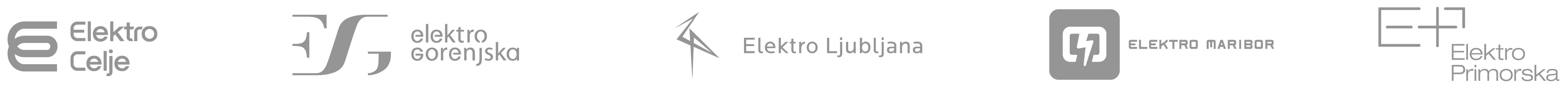 1.1  LOREMIPSUM/Phasellustempor
Duis eleifend quam eu mauris pellentesque.
PHASELLUS TEMPOR
Ornare nisi, nec aliquet velit rhoncus in. Morbi enim quam, suscipit in vulpu- tate at, venenatis quis nisl. Duis eleif- end quam eu mauris pellentesque, eu auctor leo rutrum.
Duis eleifend quam eu mauris pellentesque, eu auctor leo rut- rum.
Duis eleifend quam eu mauris pellentesque.
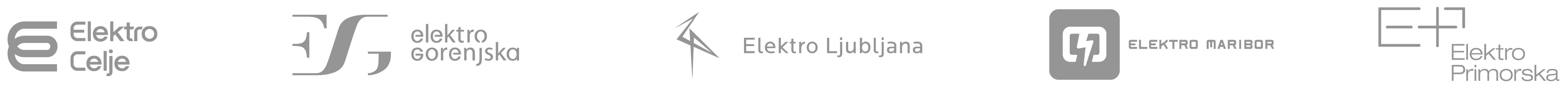 1.1  LOREMIPSUM/Phasellustempor
/ LOREM IPSUM DOLORUM
NAM DUI NULLA
100


75
Lorem ispum dolorum
Aenean hendrerit purus non sagittis lacinia. Inte- ger vel lorem neque.
Vivamus sit amet purus massa.
Nam id gravida massa, eget pharetra leo. Nulla enim massa, porttitor sed facilisis non, tristique eu neque.
50
25
0
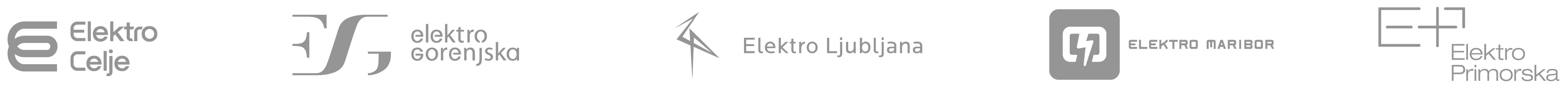